МБДОУ детский сад комбинированного вида № 19
Дидактические игрыдля детей старшего дошкольного возраста
Составил:
Воспитатель 
Хоптяная Галина Николаевна
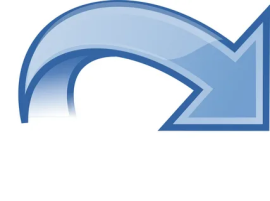 Цель: развитие у детей интереса к решению задач данного типа.
Задачи: развивать логического мышление, смекалку, сообразительность, умение доказать правильность выбранного решения.
Игровая задача: рассмотреть ряды фигур по горизонтали и вертикали, проанализировать, какая фигура отсутствует и по какому принципу.
Игровое действие: с помощью «клика мыши» выбрать недостающую в фигуру. 
Игровое правило: начинать действовать «мышью» только после проговаривания вслух решения задачи.
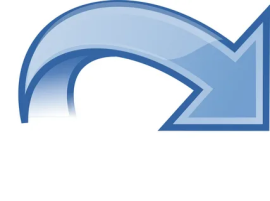 Какой предмет забыли нарисовать в пустой клетке?
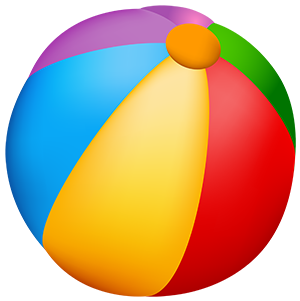 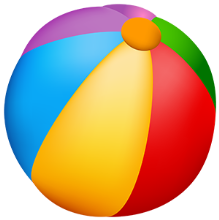 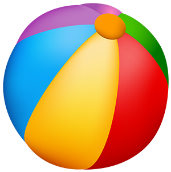 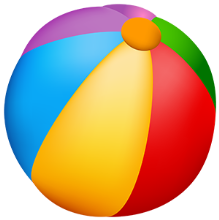 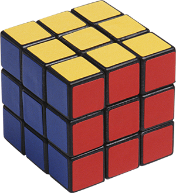 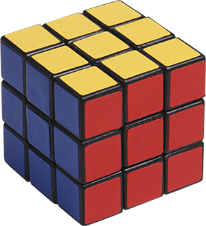 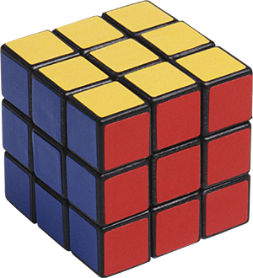 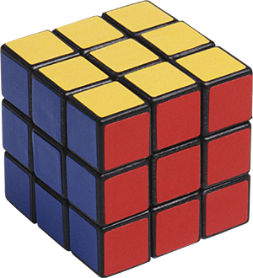 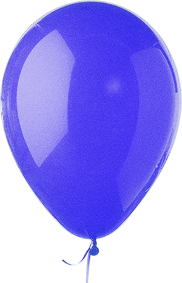 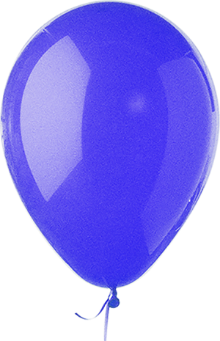 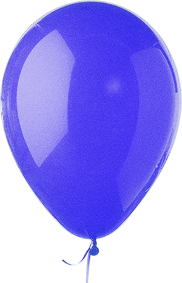 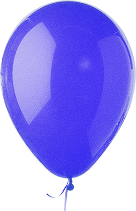 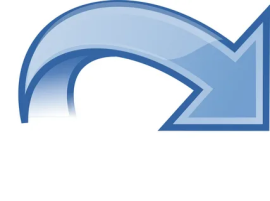 Какой предмет забыли нарисовать в пустой клетке?
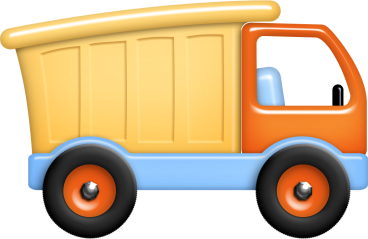 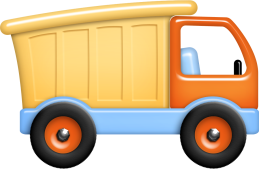 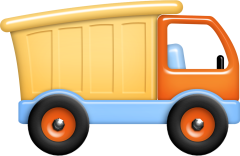 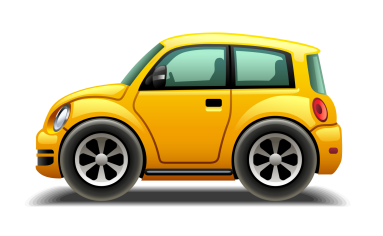 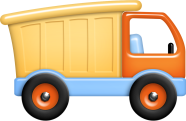 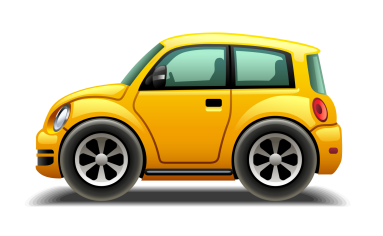 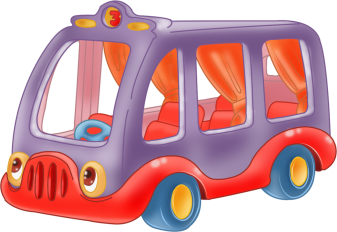 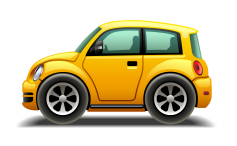 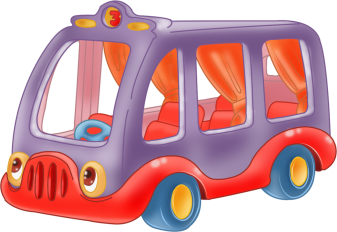 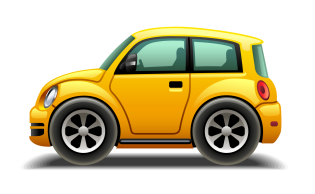 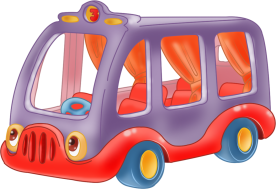 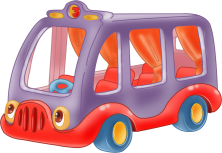 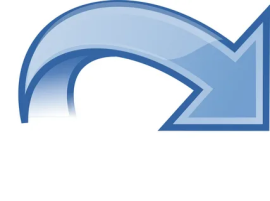 Найди недостающую игрушку
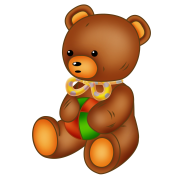 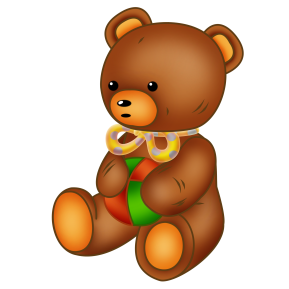 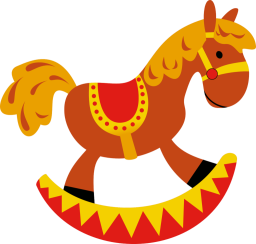 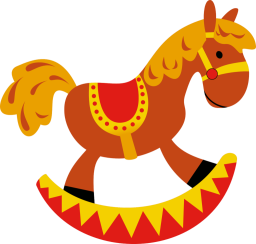 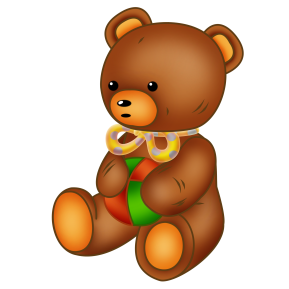 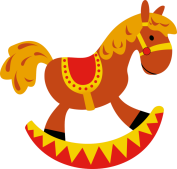 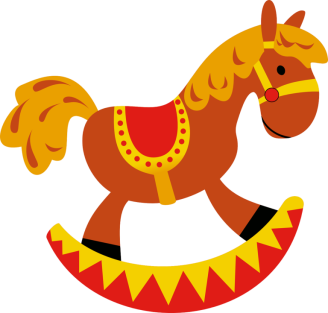 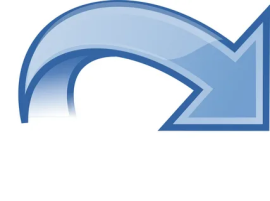 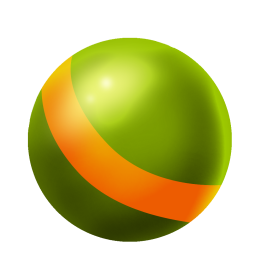 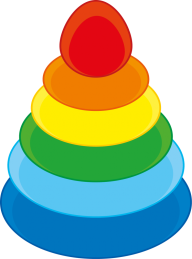 Найди недостающую игрушку
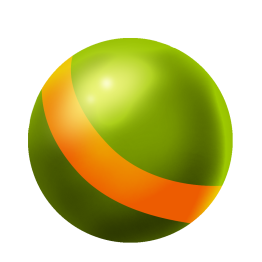 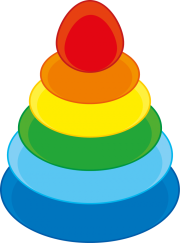 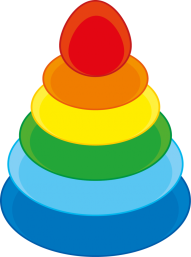 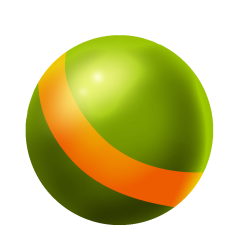 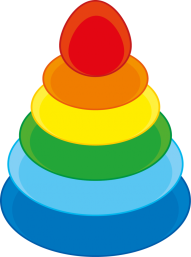 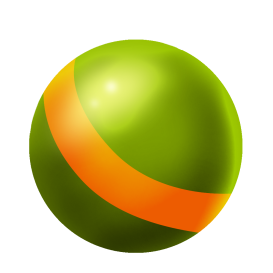 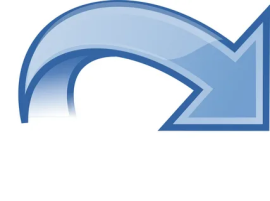 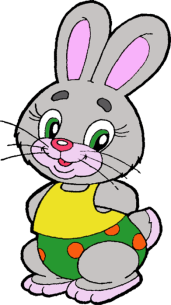 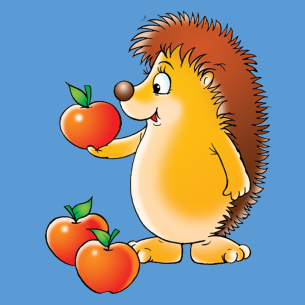 Кто потерялся?
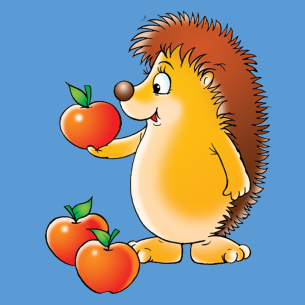 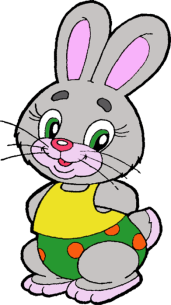 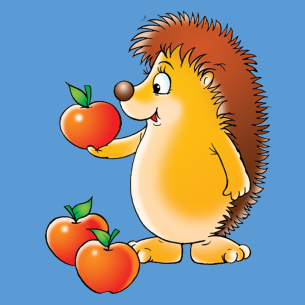 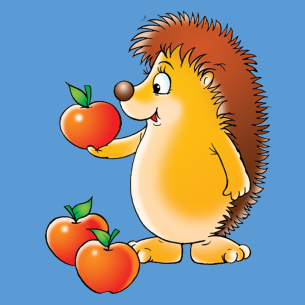 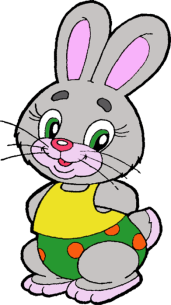 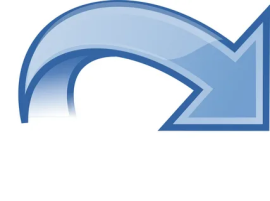 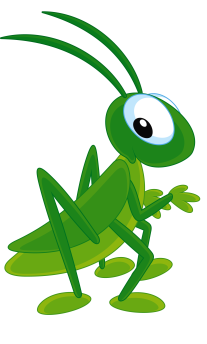 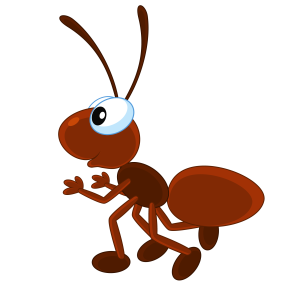 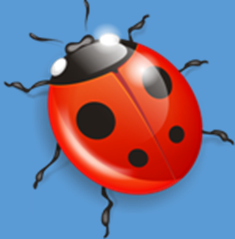 Кто потерялся?
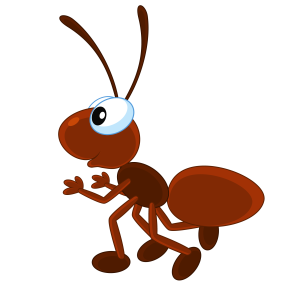 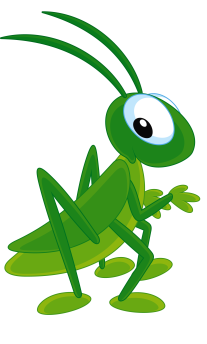 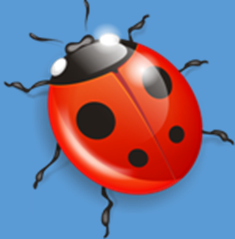 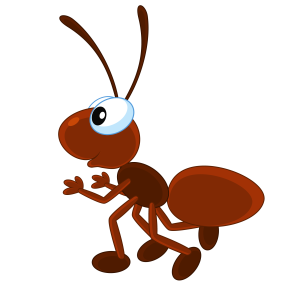 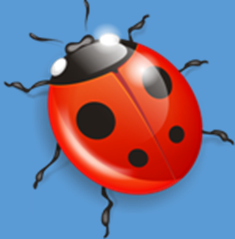 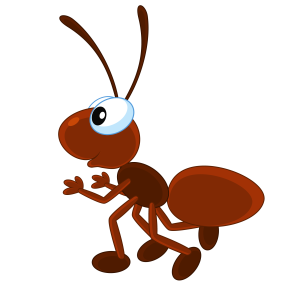 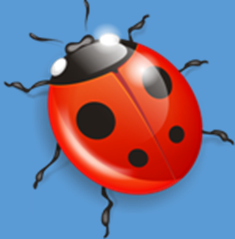 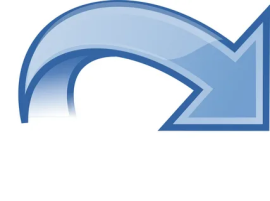 МОЛОДЕЦ!
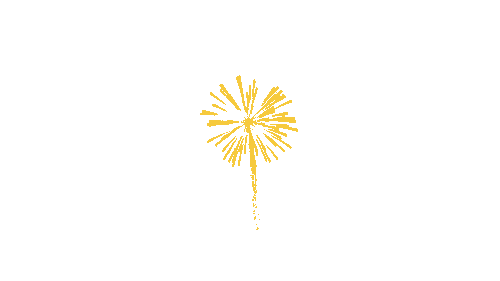 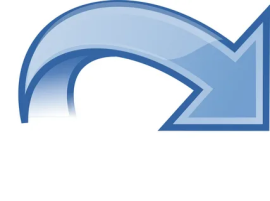